القوانين الصفية
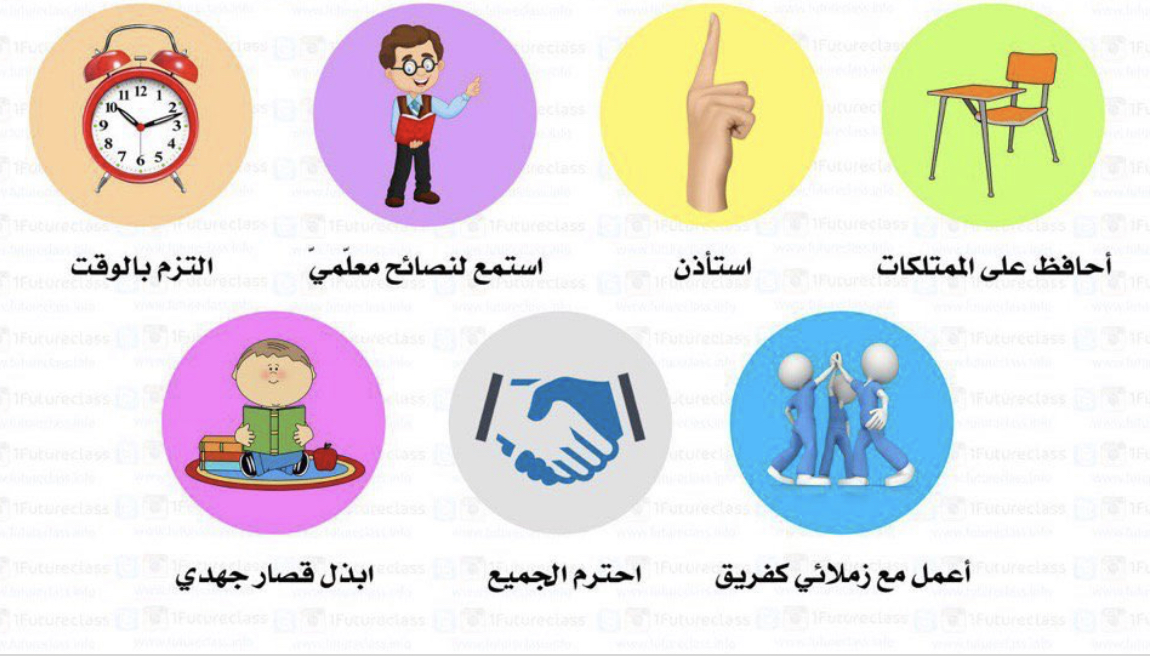 منهج أهل السنة والجماعة في تلقي العقيدة
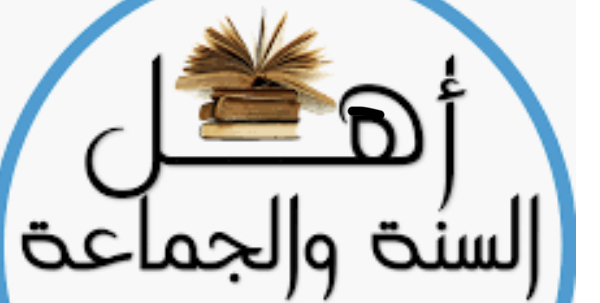 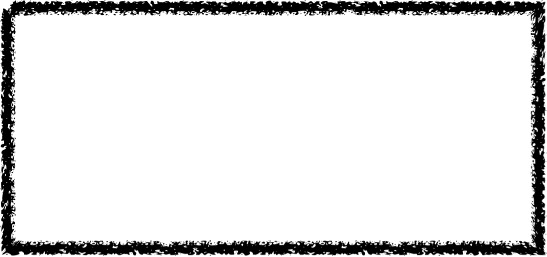 طالبتي النجیبة : صيغي أسئلة حول ما ترغبين معرفته عن
الدرس
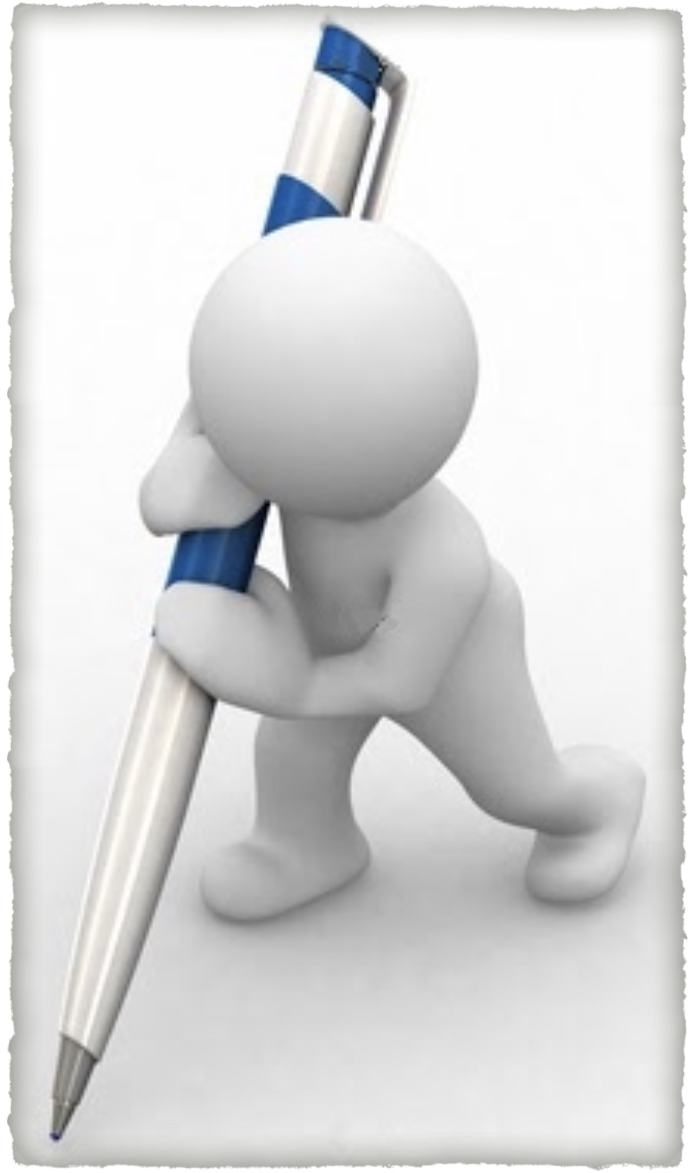 ماذا سنتعلم اليوم ؟؟
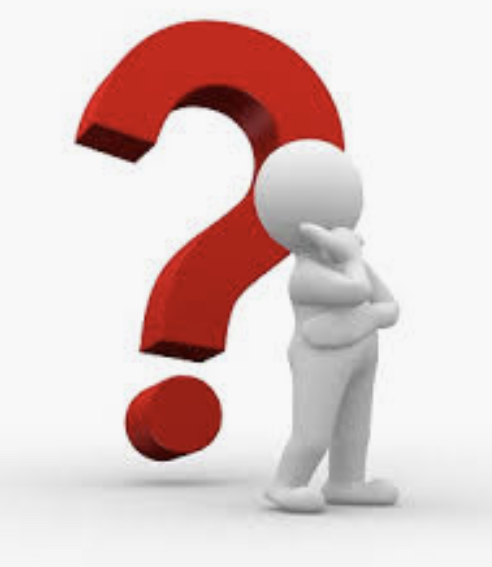 منهج أهل السنة والجماعه في تلقي العقيدة
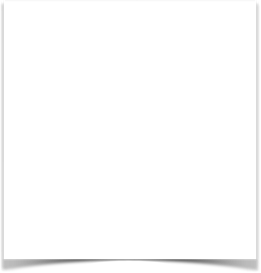 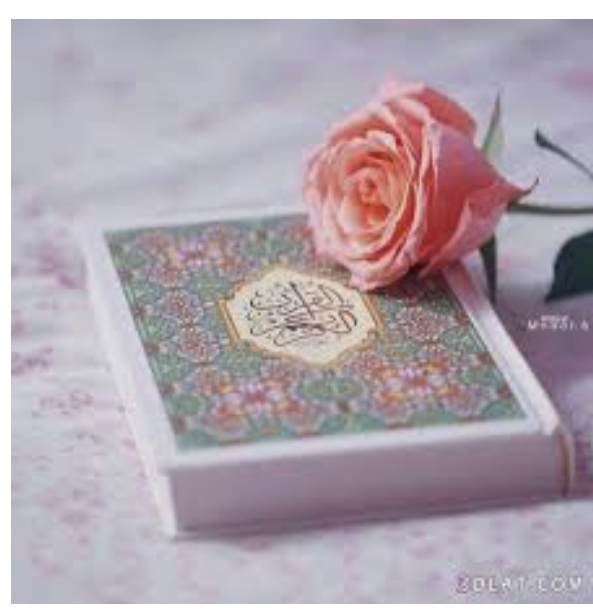 ١- التسليم التام والانقياد الكامل لكل ماجاء عن الله تعالى
 في كتابه وماصح عن رسوله صلى الله عليه وسلم ، مع فهم هذه النصوص والعمل بها ، والقيام بتعظيم هذه النصوص الشرعية وإجلالها وعدم الاعتراض عليها بأي نوع من الاعتراض،.
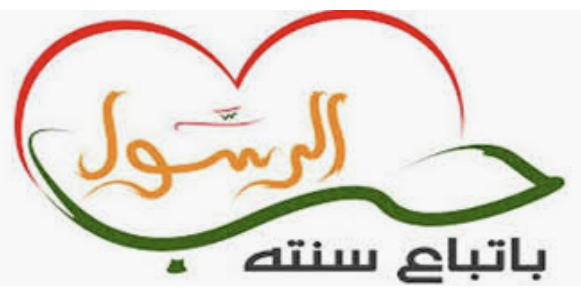 ٢- الاحتجاج بكل ما صح عن الرسول صلى الله عليه وسلم فيجب على المسلم ان يقبل ويحتج بكل ما صح عن رسول الله سواء كان متواترا أو آحاداً
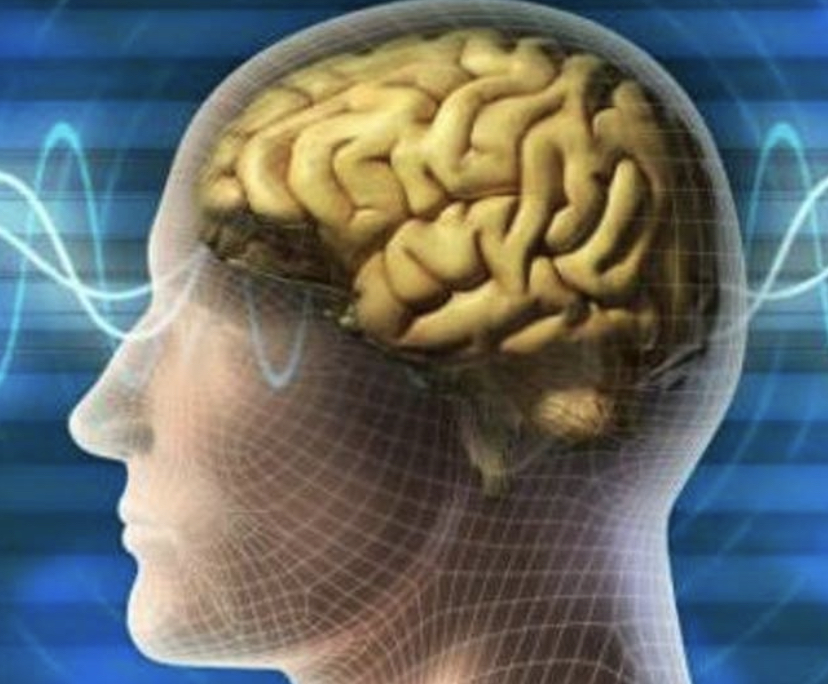 ٣- ان نصوص الكتاب والسنة لا تعارض الأدلة العقلية فالنصوص الشرعية موافقة لما يقرره العقل
فمن توهم التعارض بين النص الشرعي الثابت وبين العقل ، فذلك لقلة بصيرته، وعلينا
أن ننقاد للنص الشرعي لثلاثة أسباب:
١- أن النص الشرعي ثابت صحيح، والعقل تتنوع مفاهيمه وتتغير.
٢- أن النص الشرعي معصوم ومحفوظ ، والعقل ليس كذلك.
٣- أن النص الشرعي من عند الله والعقل قاصر مهما بلغ .
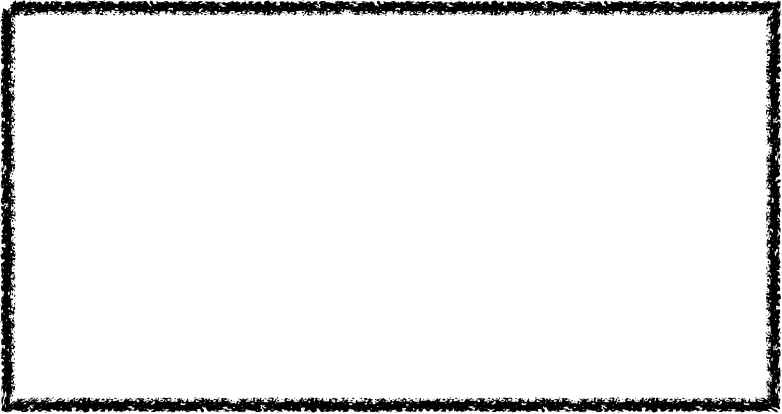 ٤-الصحابة أعلم الناس بعد الرسول صلى الله عليه وسلم بالعقيدة فقد شاهدوا تنزيل القرآن وعاشوا مع النبي صلى الله عليه وسلم
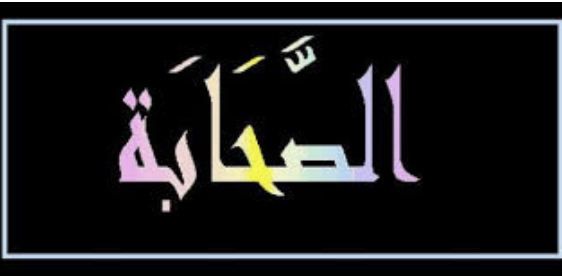 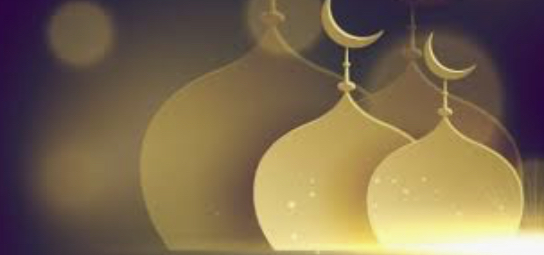 ٥- الاتباع وترك الابتداع
قال صلى الله عليه وسلم. : أُوصِيكُمْ بِتَقْوى اللَّه، وَالسَّمْعِ وَالطَّاعَةِ وإِنْ تَأَمَّر عَلَيْكُمْ عَبْدٌ حبشيٌ، وَأَنَّهُ مَنْ يَعِشْ مِنْكُمْ فَسَيرى اخْتِلافاً كثِيرا. فَعَلَيْكُمْ بسُنَّتي وَسُنَّةِ الْخُلُفَاءِ الرَّاشِدِينَ الْمَهْدِيِّينَ، عضُّوا عَلَيْهَا بالنَّواجِذِ،